Bölüm 3 HatırlatmalarBölüm 4 Kimyasal Tepkimeler ve Stokiyometri
Doç. Dr. Yasemin G. İşgör
2016-2017
Doç. Dr. yasemin G. İŞGÖR /Ankara Üniversitesi/ link: http://80.251.40.59/ankara.edu.tr/isgor/index.html
1
Hatırlatma: Kütle, Mol ve tanecik sayısının birbirine birimsel dönüşümleri
Birimler:
Kütle:  g
Mol birimi:  mol
Mol kütlesi: g/mol
Parça sayısı: 6.022 x 1023 mol–1 (Avogadro sayısı).
(Mol kütlesi x    mol   = kütle)
 (g/mol)       x    mol   = g
mol x mol–1 = sayı (yani: mol x Avogadro sayısı= molekül sayısı).
Çevrim faktörlerinin kullanımı:
gmol çevrimi için Mol kütlesi çevrim (dönüştürme)  faktörü olarak kullanılır
Mol  Molekül (sayısı) çevrimi için Avogadro sayısı  çevrim (dönüştürme)  faktörü olarak kullanılır.
Eğer bir bileşikteki ürünler, tepkenler veya ürün-tepken arası ilişki çevrim faktörü olarak kullanılıyorsa buna Stokiyometrik faktör  denir
2016-2017
Doç. Dr. yasemin G. İŞGÖR /Ankara Üniversitesi/ link: http://80.251.40.59/ankara.edu.tr/isgor/index.html
2
Hatırlatma: Yükseltgenme Basamağı Kuralları (oksidasyon sayısı kuralları)
Ana kural: Y.B.’lerin toplamı bileşik veya çok atomlu iyonun toplam yüküne eşittirEğer iki kural birbiriyle çelişirse kurallardan küçük numaralı olan kural geçerlidir. (öncelik sıralamada önce yazılmış kurala verilir) (Petrucci, 10. baskı sayfa 85)
2016-2017
Doç. Dr. yasemin G. İŞGÖR /Ankara Üniversitesi/ link: http://80.251.40.59/ankara.edu.tr/isgor/index.html
3
Bileşiklerin Adlandırılması
Adlandırmada Genel Sınıflandırma :
İnorganik Bileşiklerin adlandırılışı:
Metal-Ametal Bileşikleri
Ametal-Ametal Bileşikleri
İkili Asitler
Çok atomlu İyonlar
Oksiasitler
Hidratlar
Organik Bileşiklerin adlandırılışı:
Hidrokarbonlar
Fonksiyonel (işlevsel) Gruplar
Biyomoleküllerin özel adlandırmaları (Protein, Lipit, Nükleik Asit, Karbonhidrat)
2016-2017
Doç. Dr. yasemin G. İŞGÖR /Ankara Üniversitesi/ link: http://80.251.40.59/ankara.edu.tr/isgor/index.html
4
Kimyasal Tepkimeler
Sentez (birleşim, kombinasyon) 
İki veya daha fazla elementin atomu bir araya gelir.
A  +  X    AX
Bozunma Tepkimesi
AX  A  +  X
Tekli Yerdeğiştirme Tepkimesi
A  +  BX    AX  +  B
BX  +  Y    BY  +  X
Metaller başka metallerle
Suyun hidrojeninin bir metalle
Asitin hidrojeninin bir metalle
Halojenlerin daha aktif halojenler ile yerdeğiştirmesi

Yerdeğiştirme tepkimesinde bir metal ancak kendinden daha aktif bir metal ile yer değiştirir.
Aktivite serisi denen metal aktiflik listesi kullanılarak hangi metalin hangi metalin yerine geçeceği veya hangi asit yapısındaki hidrojenin metalle yer değiştireceği belirlenebilir.
Aynı şekilde halojenler içinde aktiflik serisi mevcuttur
2016-2017
Doç. Dr. yasemin G. İŞGÖR /Ankara Üniversitesi/ link: http://80.251.40.59/ankara.edu.tr/isgor/index.html
5
Stokiyometri
Eski Yunanca’da stoikhein = element ve metron = ölçmek anlamına gelen kelimelerin birleşiminden oluşmuştur. 
Basitçe elementlerin ölçümü anlamına gelir. 
kimyasal değişimlerin hesaplanabilmesi için elementlerin, bileşik ve atomlarının tepkimeye nasıl ve ne kadar girdikleri, tepkime sonunda nasıl bir bileşik yaptıkları ve bileşiklerdeki bileşim oranlarının bilinmesi gerekir.
Bu hesaplamalar atomların sayısı ve birleşim oranıyla ilgili olduğundan tüm  temel hesaplamalar stokiyometri başlığı altında açıklanmaktadır. 
Öncelikle bir tepkimeyi denklem olarak ifade etmeli
Denklemi oluşturan ve tepkimeye girenler (tepken)  ile tepkimeden çıkanları (ürünler) belirlemeli
Denklemdeki  tepken ve ürünlerde bulunan tüm atomların denklemin iki tarafında eşit miktarda (sayısal eşitlik) dağılımı sağlanmalıdır.
2016-2017
Doç. Dr. yasemin G. İŞGÖR /Ankara Üniversitesi/ link: http://80.251.40.59/ankara.edu.tr/isgor/index.html
6
Stokiyometri:  Kimyasal formüller ve eşitliklerle hesaplamalar yapmak
Kimyasal Eşitlikler
Kimyasal bileşiklerin ve tepkimelerin kantitatif değerlendirilmesine Stokiyometri denir.
Lavoisier kimyasal tepkimelerde kütlenin korunduğunu bulmuştur.
Bu gözleme Kütlenin korunumu yasası denir.
Kimyasal Eşitlikler (denklemler) bir tepkimeyi tanımlar. 
Eşitlikler 2 kısımdan oluşur:
Tepkenler (tepkimeye girenler): eşitliğin (okun) sol tarafına yazılır
Ürünler (tepkime sonucu açığa çıkanlar): eşitliğin (okun) sağ tarafına yazılır.
2H2 + O2   2H2O
Stokiyometri:  Kimyasal formüller ve eşitliklerle hesaplamalar yapmak
2H2 + O2   2H2O
Kimyasal eşitlikte 2 set sayı bulunur ve tam sayıdır:
Formüllerin önüne yazılan rakamlar Stokiyometrik sabit adını alır. Tepkenler ve ürünlerin birbirine oransal ilişkisini gösterir.
Formül içinde yer alan rakamlara alt indis  (ya da indeks) denir. Molekül içerisinde bulunan atomların birbirlerine oranı hakkında bilgi verir. 
		H2O : 1 su molekülünde 1 O ve 2 H atomu  var
		           1 mol su molekülünde 1 mol O ve 2 mol H atomu  var 	
		2H2O : 2 su molekülü var..= 2x2  H ve 2x1 O atomu var
                     2 mol su molekülü var               = 2x2  mol H ve 2x1 mol O atomu var

Tepkime denklemi bir kimyasal eşitliktir. Dolayısıyla doğru bir tepkime denklemi yazabilmek tepkenler ve ürünlerin içinde bulunduğu maddesel durumun da ifadesini gerektirir. 
2H2 (g) + O2 (g)   2H2O (s)

Bazen maddenin su ortamında çözünmesi gerekir, bu durumda sulu anlamına gelen aqua (aq) kelimesinin kısaltması katı (k), sıvı (s) ve gaz  (g) fazları gibi denklemde yazılarak belirtilir.

HCl (s) + NaOH (aq)   NaCl (s) + H2O (s)
Tepkime Denklemlerinin yazılması ve denkleştirilmesi
Tepkime denklemi ya da kimyasal eşitlik bir tepkimenin nasıl gerçekleştiğini en basit şekilde ifade etmeye yarar.
Kimyasal bileşik ve elementlerin adları yerine sembolleri kullanılır (CO, C, KClO3 gibi).
Tepkimeyi başlatanlar (Tepkenler veya Reaktanlar) ile tepkime sonunda açığa çıkanların (ürünler) birbirinden ayırt edilmesi için arada tepkime yönünü gösteren ok kullanılır.
O2 + 2H2  2H2O
Bileşikteki veya moleküldeki alt indis sayıları bileşikteki atomların birim sayıda kaç element atomu içerdiğini gösterir. 
H2O : 1 molekül su = 1 oksijen atomu + 2 hidrojen atomu
H2O : 1 mol su       = 1 mol oksijen atomu +2 mol hidrojen atomu
Kimyasal eşitlikler yazıldığında tepkimeye giren maddelerin kütle ağırlıklarının toplamı ürünlerin toplam kütle ağırlığına eşit olmalıdır (Kütlenin korunumu yasası)
Kütleye bağlı olarak kimyasal eşitliğin iki tarafının denkleştirilmesi zordur. Ancak atomların toplam miktarı tepkime öncesi ve sonrası değişmeyeceğinden mol miktarlarına göre denkleştirme yapabiliriz (kimyasal tepkimelerde bir atom başka atoma dönüşemez: dalton atom teorisi)
2016-2017
Doç. Dr. yasemin G. İŞGÖR /Ankara Üniversitesi/ link: http://80.251.40.59/ankara.edu.tr/isgor/index.html
9
Tepkime Denklemlerinin yazılması ve denkleştirilmesi
Oksijen gazı ve hidrojen gazının yüksek enerjili bir ortamda suyu oluşturma tepkimesi basitçe şöyle yazılır (Hatırlatma: oksijen ve hidrojen element formları diatomik moleküldür ve gaz fazındadır
    O2 + H2  H2O
Tepkenler     Ürünler
Tepkenler: (2 mol O atomu + 2 mol H atomu)
Ürünler:     (1 mol O atomu + 2 mol H atomu )= 1 mol H2O 
Tepkenlerdeki oksijeni ½ oranda tepkimeye sokarsak :
½ (2 mol O atomu) + 2 mol H atomu  (1 mol O atomu + 2 mol H atomu )
                     ½ O2      +           H2                       H2O
Kimyasal eşitlikte bir tepkimeye giren ve çıkan bileşik ve elementlerin ne kadar oranda tepkimeye gireceği bilgisini sağlayan ve eşitliği denlkleştirmemizi sağlayan katsayılara stokiyometrik katsayılar denir. 
 [ ½ O2      +           H2                       H2O ] x 2  ile tam sayılı yazılmış ve denkleştirilmiş bir kimyasal eşitlik elde ederiz:
         1O2      +          2H2                    2H2O   O2 + 2H2  2H2O
2016-2017
Doç. Dr. yasemin G. İŞGÖR /Ankara Üniversitesi/ link: http://80.251.40.59/ankara.edu.tr/isgor/index.html
10
Okların durumuna göre bir tepkime hakkında fikir sahibi olabiliriz:
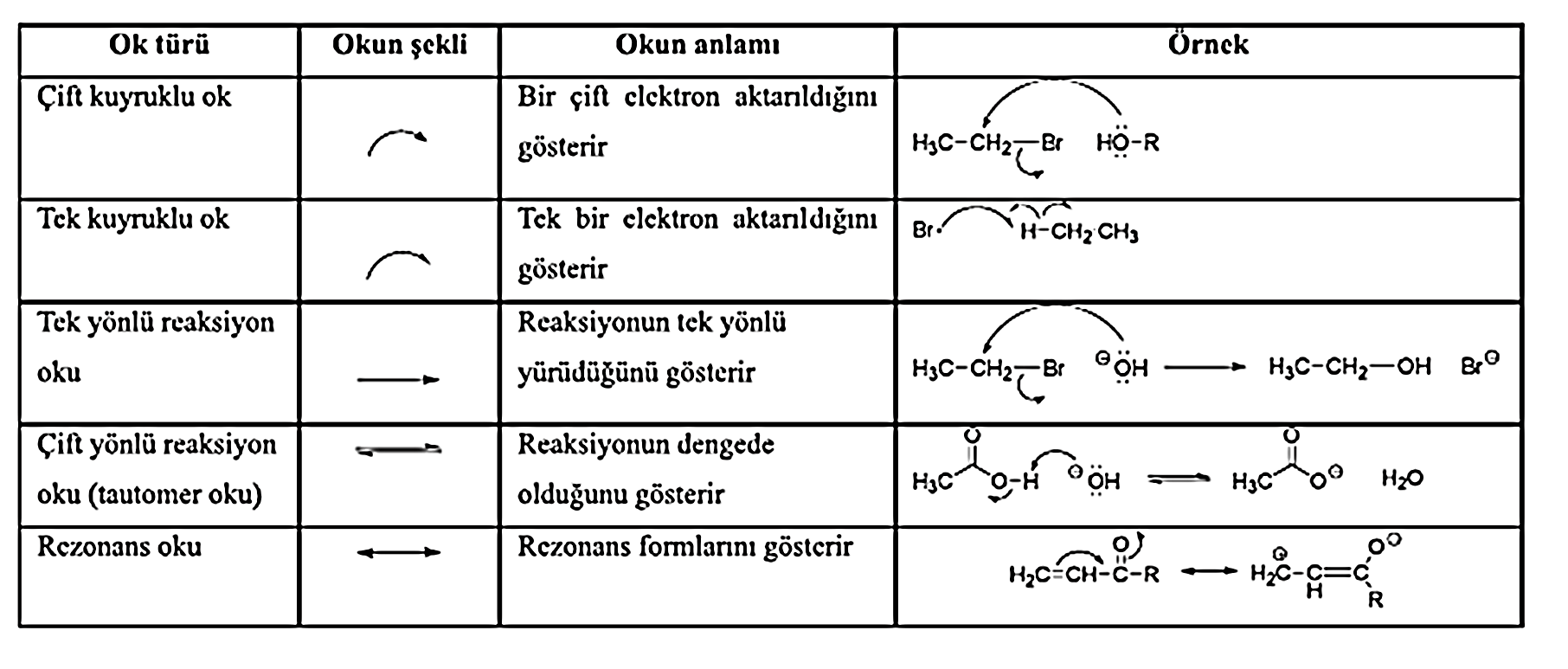 2016-2017
Doç. Dr. yasemin G. İŞGÖR /Ankara Üniversitesi/ link: http://80.251.40.59/ankara.edu.tr/isgor/index.html
11
Stokiyometri:  Kimyasal formüller ve eşitliklerle hesaplamalar yapmak
Kimyasal Eşitlikler
Kimyasal bileşiklerin ve tepkimelerin kantitatif değerlendirilmesine Stokiyometri denir.
Lavoisier kimyasal tepkimelerde kütlenin korunduğunu bulmuştur.
Bu gözleme Kütlenin korunumu yasası denir.
Kimyasal Eşitlikler (denklemler) bir tepkimeyi tanımlar. 
Eşitlikler 2 kısımdan oluşur:
Tepkenler (tepkimeye girenler): eşitliğin (okun) sol tarafına yazılır
Ürünler (tepkime sonucu açığa çıkanlar): eşitliğin (okun) sağ tarafına yazılır.
2H2 + O2   2H2O
Tepken ve Ürün Mol sayıları arasındaki ilişki
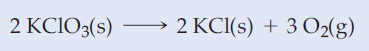 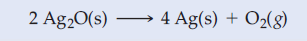 2016-2017
Doç. Dr. yasemin G. İŞGÖR /Ankara Üniversitesi/ link: http://80.251.40.59/ankara.edu.tr/isgor/index.html
13
Tepken ve Ürün Kütleleri arasındaki ilişki
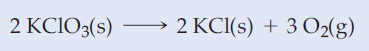 Stokiyometrik faktör (oran)
2016-2017
Doç. Dr. yasemin G. İŞGÖR /Ankara Üniversitesi/ link: http://80.251.40.59/ankara.edu.tr/isgor/index.html
14
İki Tepkenin Kütleleri arasındaki ilişki
C3H4O3 + 4O2  3CO2 +2H2O
Stokiyometrik faktör (oran)
2016-2017
Doç. Dr. yasemin G. İŞGÖR /Ankara Üniversitesi/ link: http://80.251.40.59/ankara.edu.tr/isgor/index.html
15
Çözeltinin yüzde bileşimi, hacim ve yoğunluk çevrim faktörü olarak kullanılırsa
2016-2017
Doç. Dr. yasemin G. İŞGÖR /Ankara Üniversitesi/ link: http://80.251.40.59/ankara.edu.tr/isgor/index.html
16
Ölçülen Miktarlardan Molarite Hesabı
20 mL Etanol (d= 0,789 g/L) kullanılarak 250 mL sulu çözelti hazırlanacaktır. Çözeltideki etanolün konsantrasyonunu (derişimini) molarite olarak hesaplayınız
2016-2017
Doç. Dr. yasemin G. İŞGÖR /Ankara Üniversitesi/ link: http://80.251.40.59/ankara.edu.tr/isgor/index.html
17
Molaritesi bilinen bir çözeltide çözünen maddenin Kütlesinin hesaplanması
0.250 L hacimdeki sulu 0.250 M K2CrO4 çözeltisi hazırlamak için gereken K2CrO4 kütlesi nedir? (MA=194.2 g/mol)
2016-2017
Doç. Dr. yasemin G. İŞGÖR /Ankara Üniversitesi/ link: http://80.251.40.59/ankara.edu.tr/isgor/index.html
18
Seyreltme
0.250 L hacimdeki sulu 0.01 M K2CrO4 çözeltisi hazırlamak için 0.300 M K2CrO4  çözeltisinden kaç mL seyreltilmelidir?
2016-2017
Doç. Dr. yasemin G. İŞGÖR /Ankara Üniversitesi/ link: http://80.251.40.59/ankara.edu.tr/isgor/index.html
19
Seri seyreltme
Seyreltme faktörü (S.F. veya D.F.)
Ör: Seri seyreltmede 1:2 seyreltme
Tüp1            Tüp2               Tüp3            Tüp4
20 M         10 M            5M           2.5M
           20/10           10/5           5/2.5
DF:         2                  2               2
Seri Seyreltme nasıl hazırlanır?
Her tüpteki toplam seyreltme (stok çözeltiye kıyasla) kaçtır?
Seri Seyreltme ne için yapılır?
2016-2017
Doç. Dr. yasemin G. İŞGÖR /Ankara Üniversitesi/ link: http://80.251.40.59/ankara.edu.tr/isgor/index.html
20